Реализация программ подготовки бакалавров и магистров в соответствии с образовательными стандартами Университета ИТМО
Забодалова Л.А.
E-mail: zabodalova@gmail.com
Санкт-Петербург, 2017
1
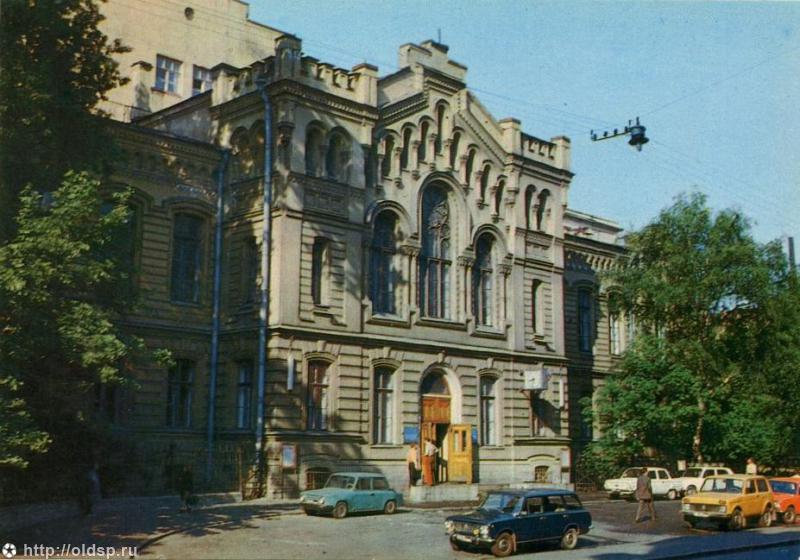 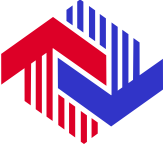 Санкт-Петербургский Университет низкотемпературных и пищевых технологий
1931 год основания
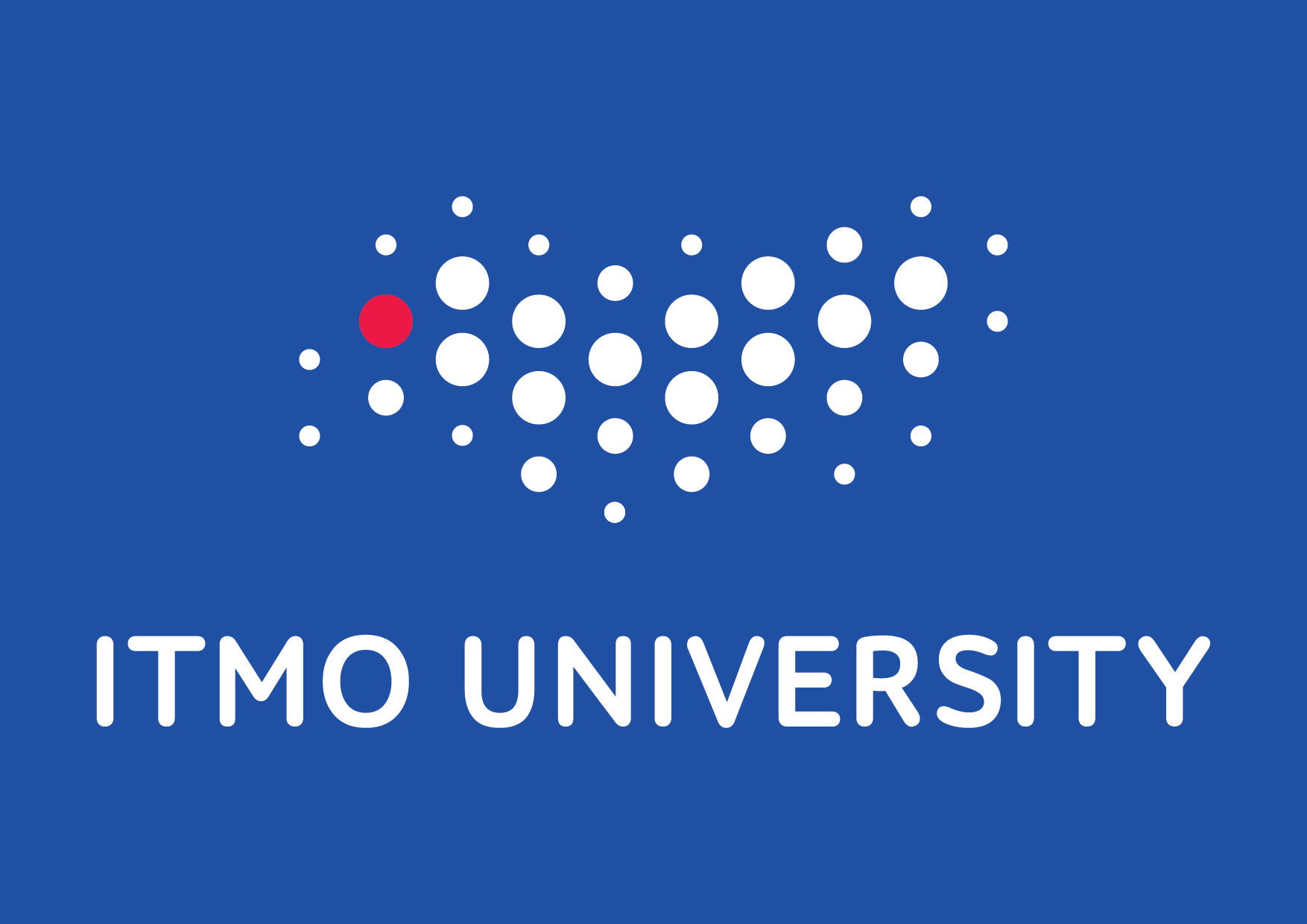 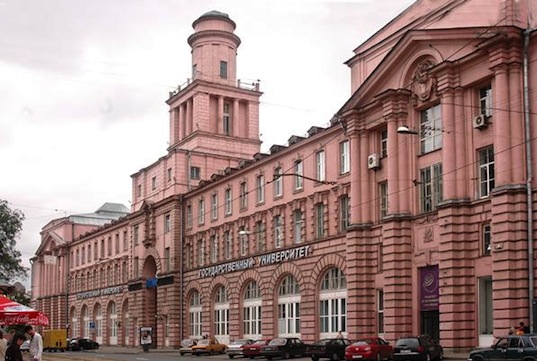 В 2011 году приказом Минобр РФ был реорганизован в форме присоединения к Университету ИТМО в виде подразделения - Институт холода и биотехнологий
1
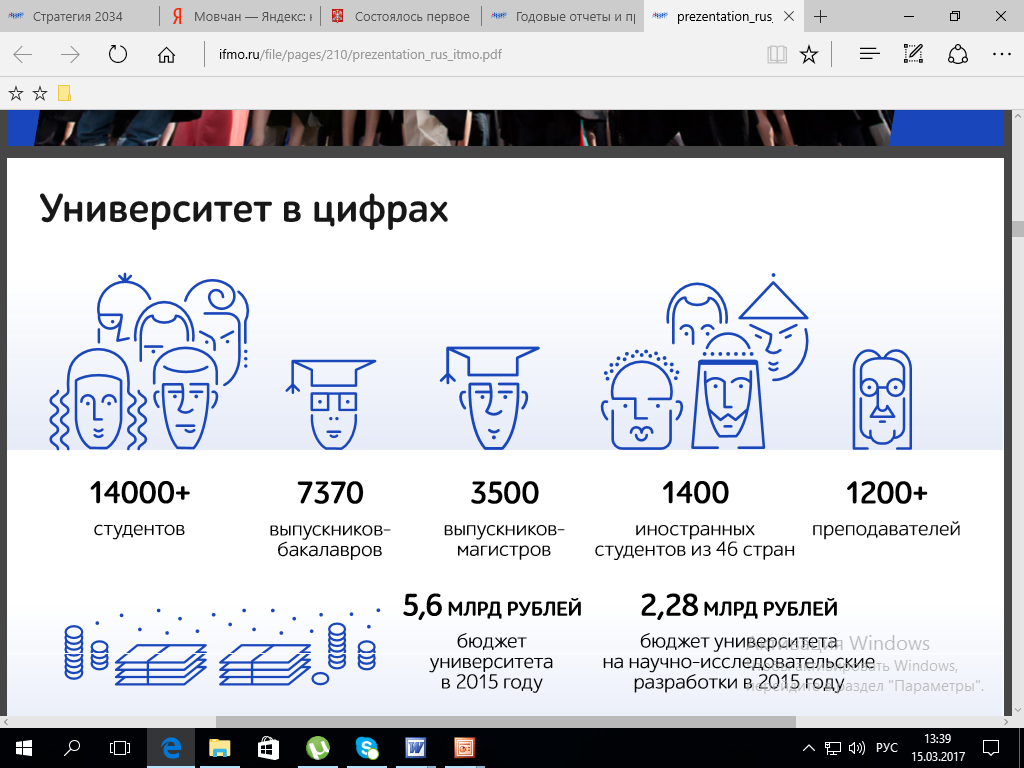 1
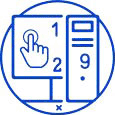 Мегафакультет компьютерных технологий и управления

Мегафакультет фотоники


Мегафакультет трансляционных информационных технологий


Мегафакультет биотехнологий и низкотемпературных систем
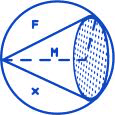 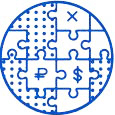 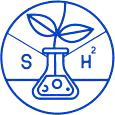 1
МФ биотехнологий и низкотемпературных систем
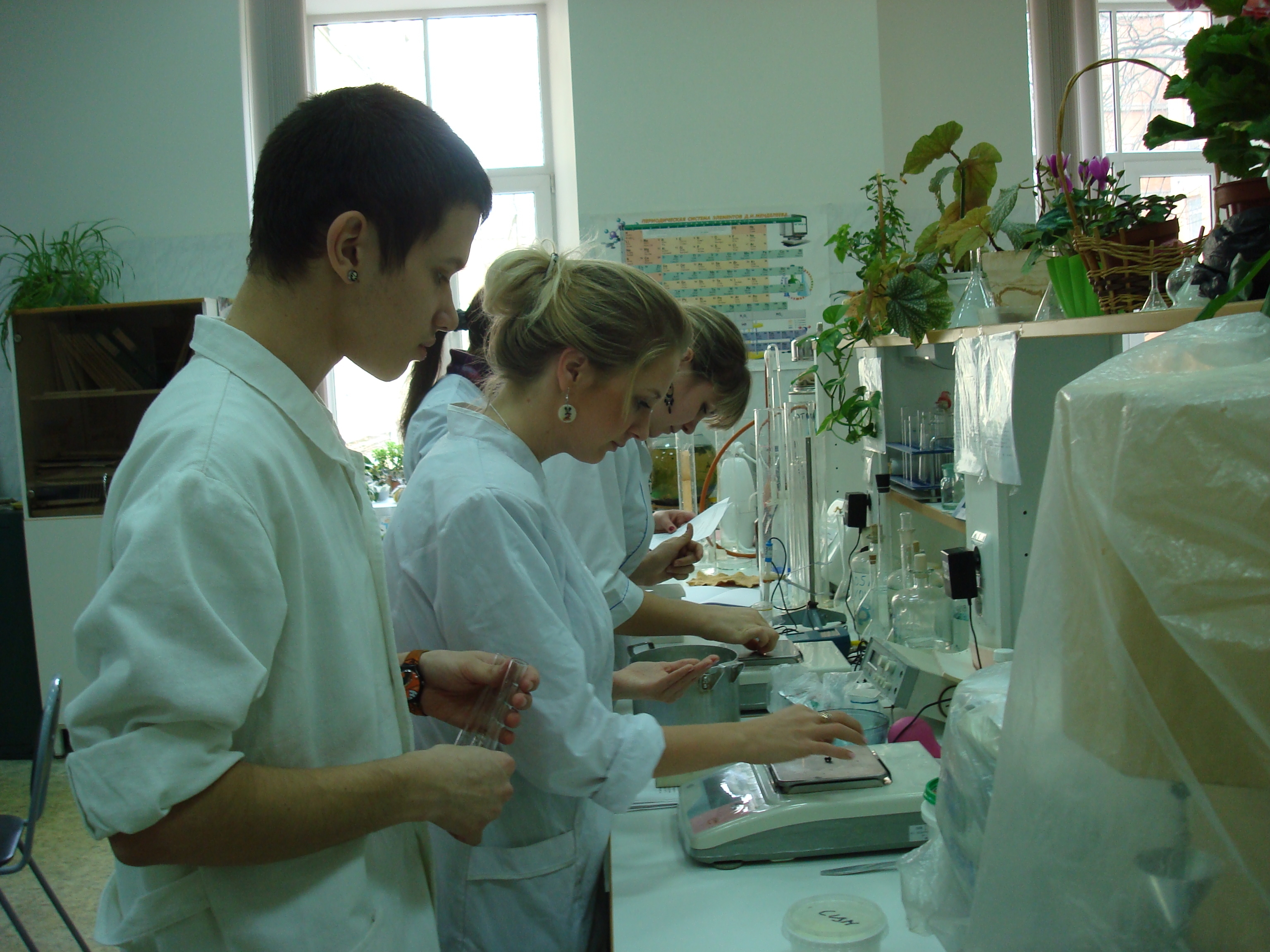 Факультет низкотемпературной энергетики
Факультет пищевых биотехнологий и инженерии
Химико-биологический кластер
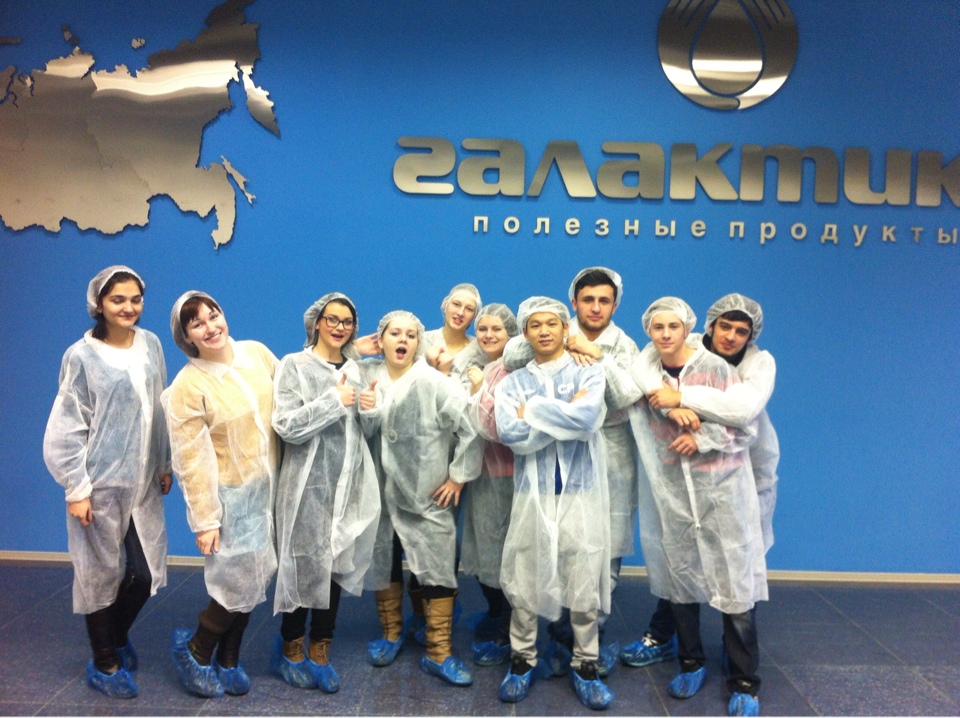 Структура МФ ИТМО-БиоТех
1
1. Факультет Низкотемпературной энергетики
2. ФакультетПищевых биотехнологийи инженерии
3. Химико-биологический кластер
Холодильной техникии возобновляемойэнергетики
Кафедра химии и молекулярной биологии
Прикладной биотехнологии
Пищевой биотехнологии продуктов из растительного сырья
Криогенной техники и технологий СПГ
Научно-образовательныйцентр
Кондиционирования воздуха
Технологии мясных, рыбных продуктов и консервирования холодом
МНЛ“Растворная химия передовых материалов и технологий”
Компьютерных систем управления в энергетике и биоиндустрии
Процессов и аппаратов пищевых производств
Электронных и термических материалов
Промышленной экологии и безопасности жизнедеятельности
Инженерного проектирования
БМКПищевые ингредиенты
Теоретических основ тепло- и хладотехники
МНЦБиотехнологии третьего тысячелетия
Экологии и техносферной безопасности
БМКПромышленной климатОтехники
1
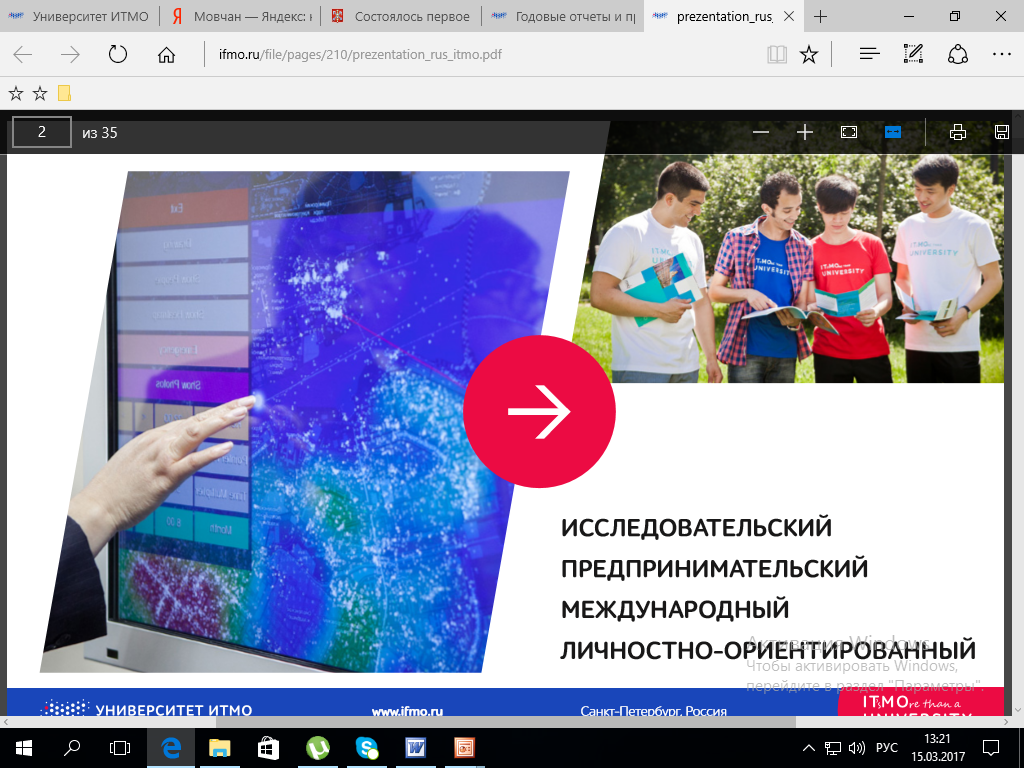 1
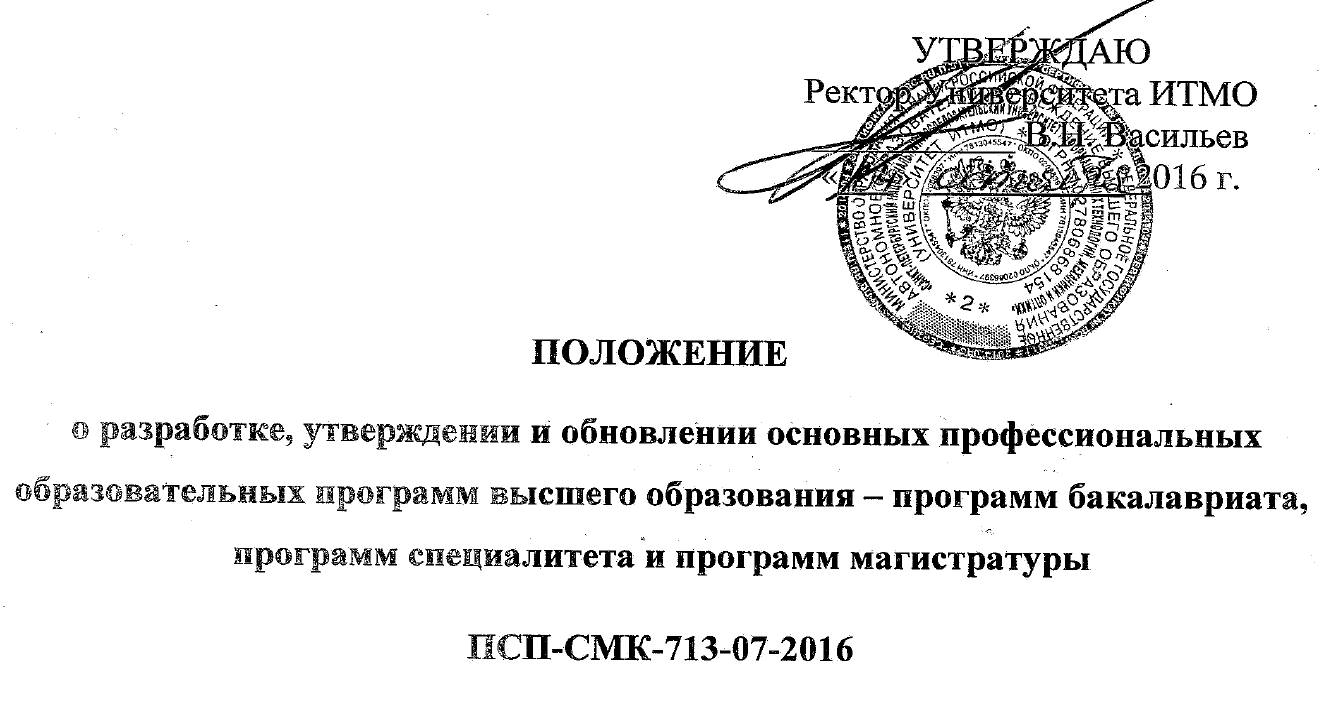 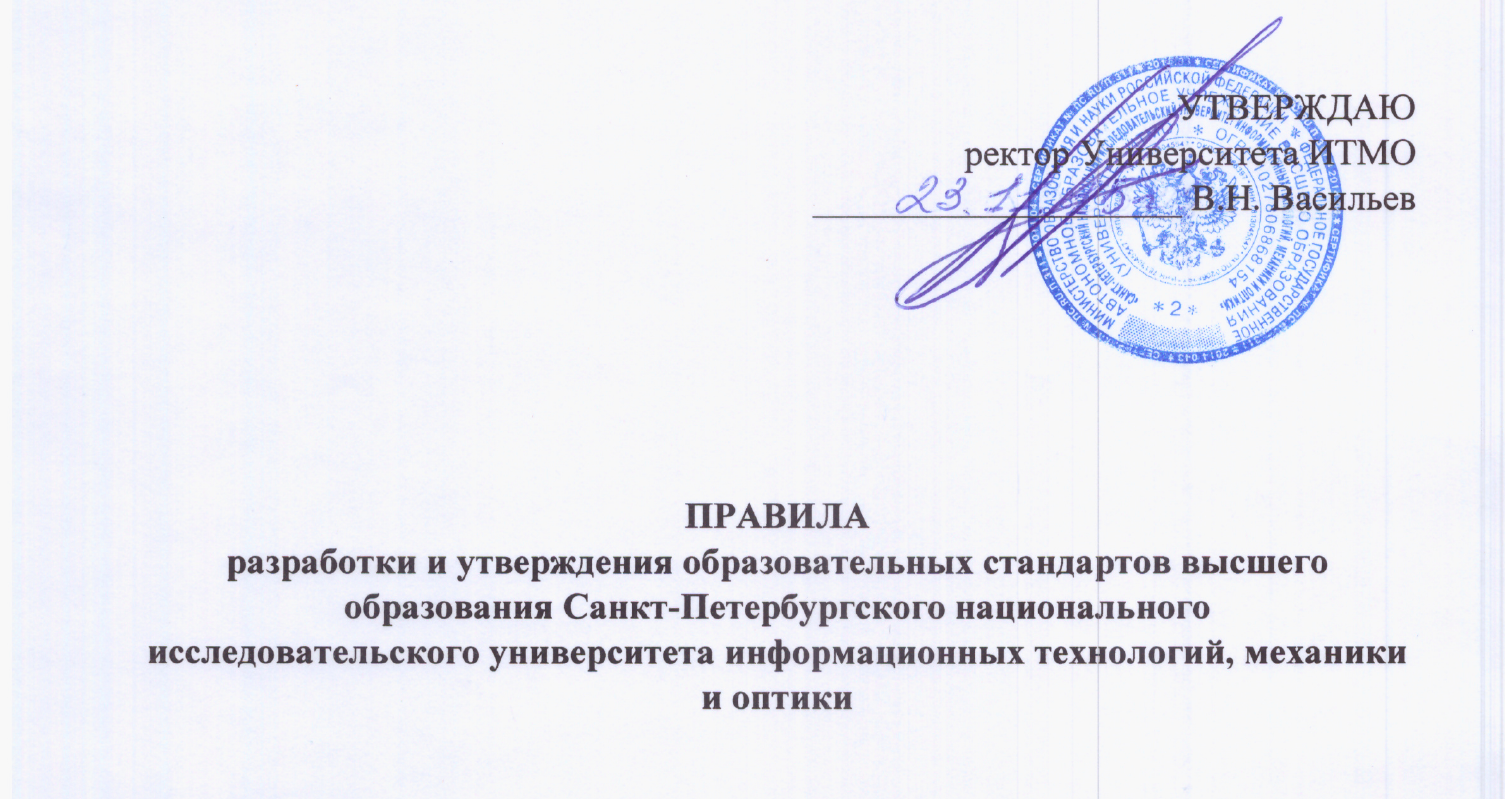 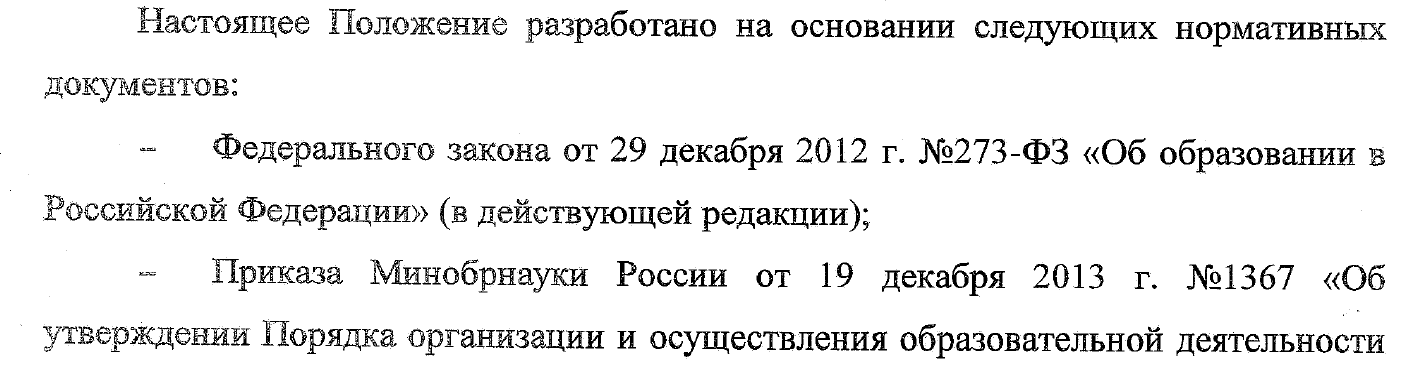 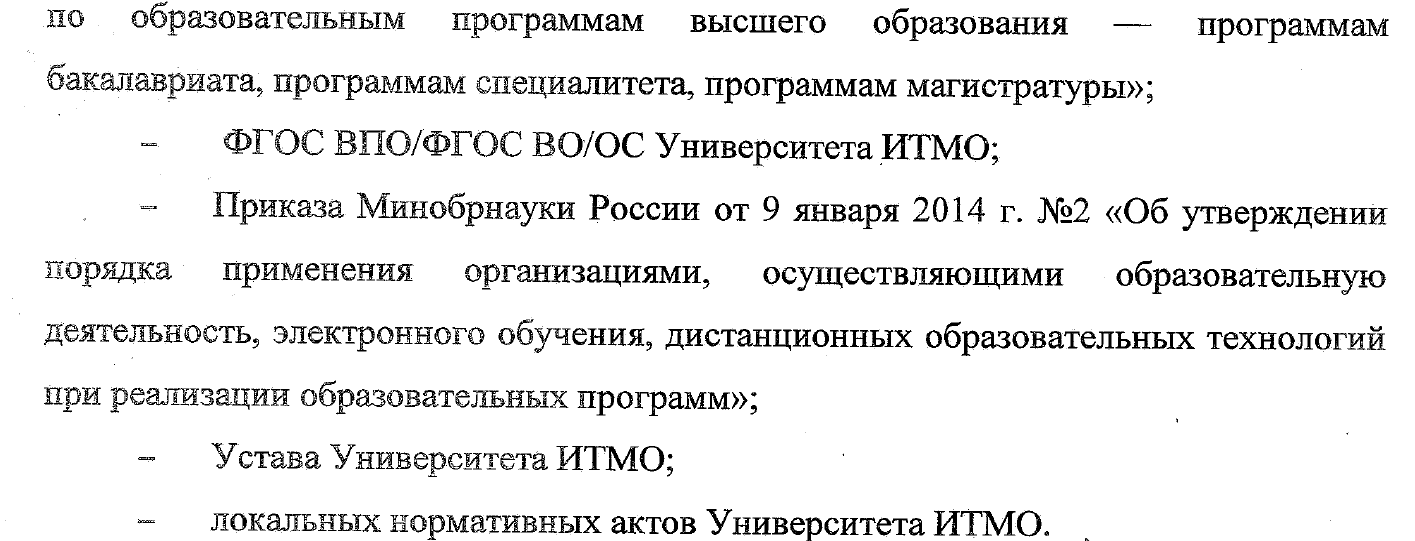 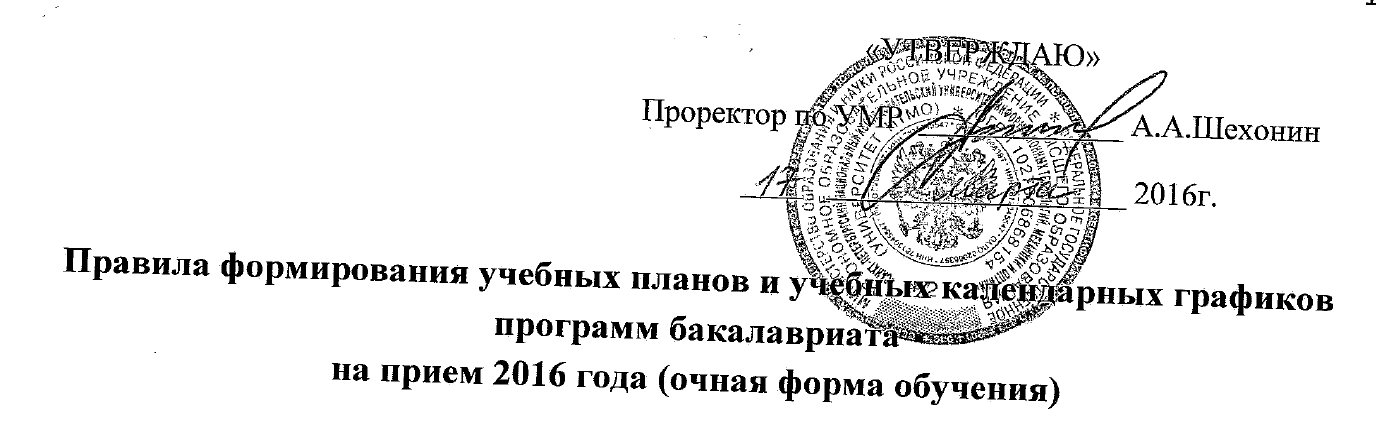 <номер>
КАФЕДРА ПРИКЛАДНОЙ БИОТЕХНОЛОГИИреализует 5 ОПОП в соответствии с образовательными стандартами Университета ИТМО по направлениям:
Биотехнология
 ●19.03.01 Пищевая биотехнология (дата утверждения 24.03.2016)
 ●19.04.01 Биотехнология продуктов функционального
назначения (дата утверждения 31.12.2014)
Продукты питания животного происхождения
        ●19.03.03 - Технология молока и молочных продуктов 
        (дата утверждения 24.03.2016)
  ●19.04.03 - Специализированные продукты на молочной основе  (дата утверждения 31.12.2014)
  ●19.04.03 -  Продукты из вторичных ресурсов животного происхождения (дата утверждения 31.12.2014)
<номер>
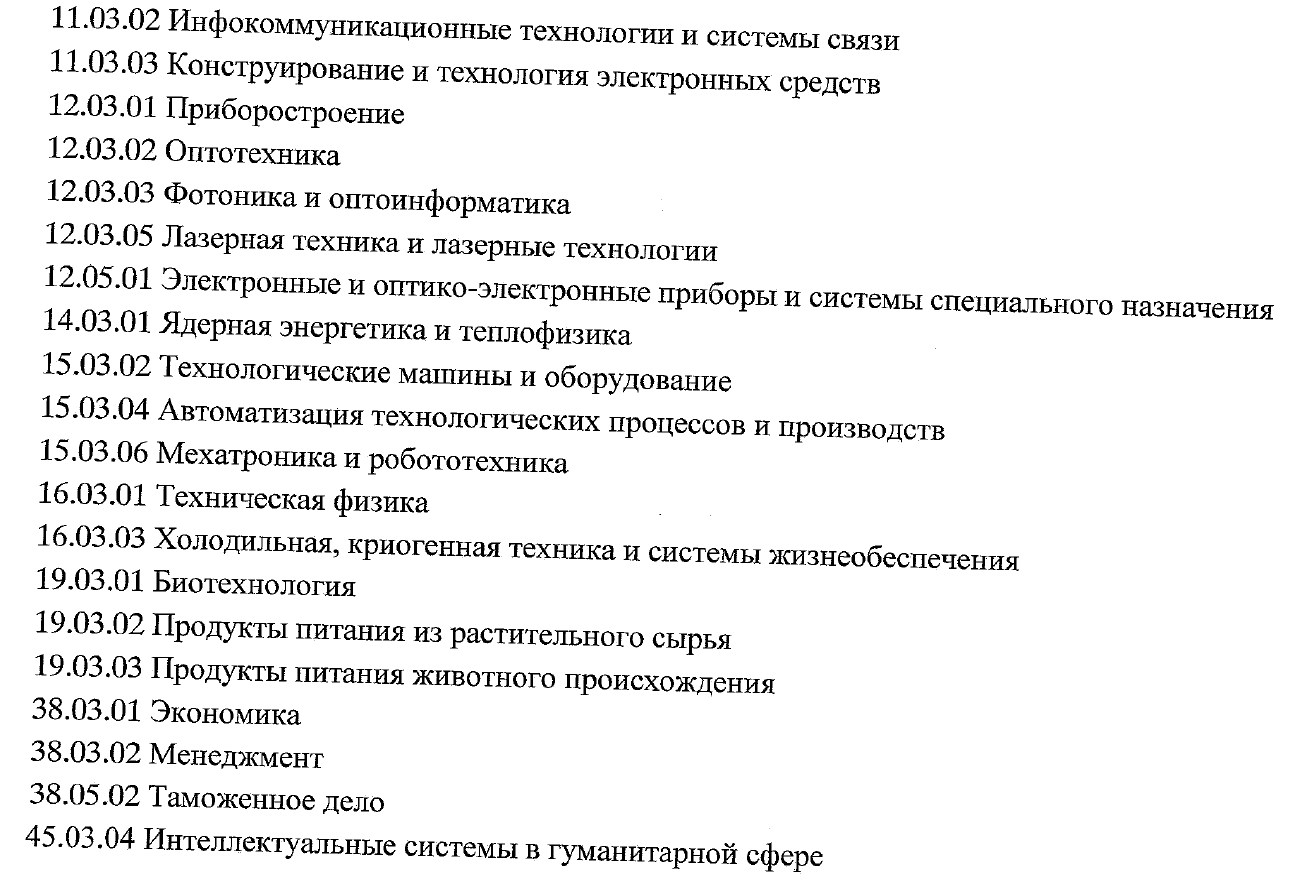 <номер>
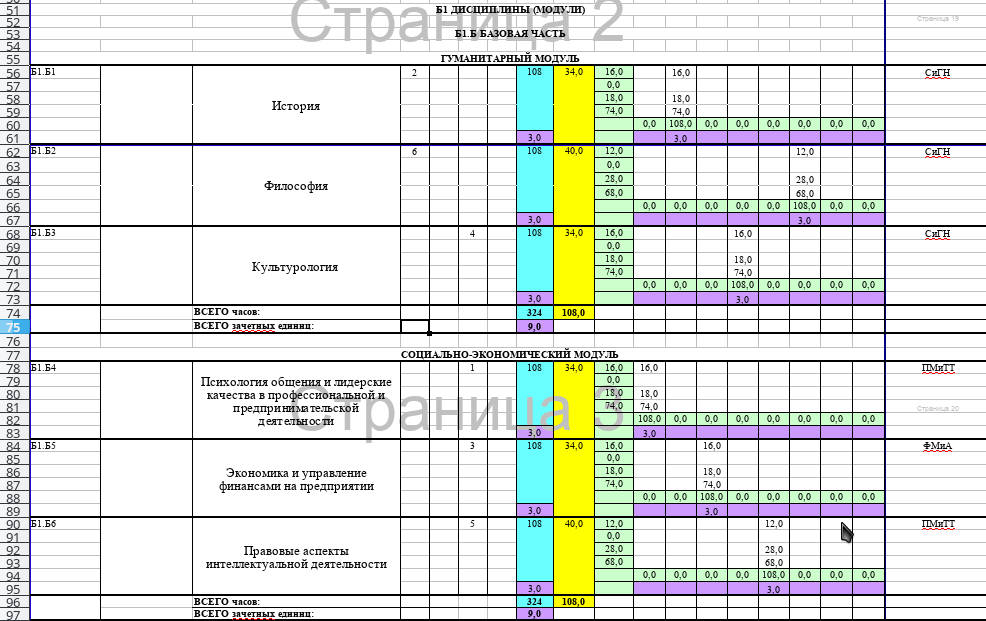 <номер>
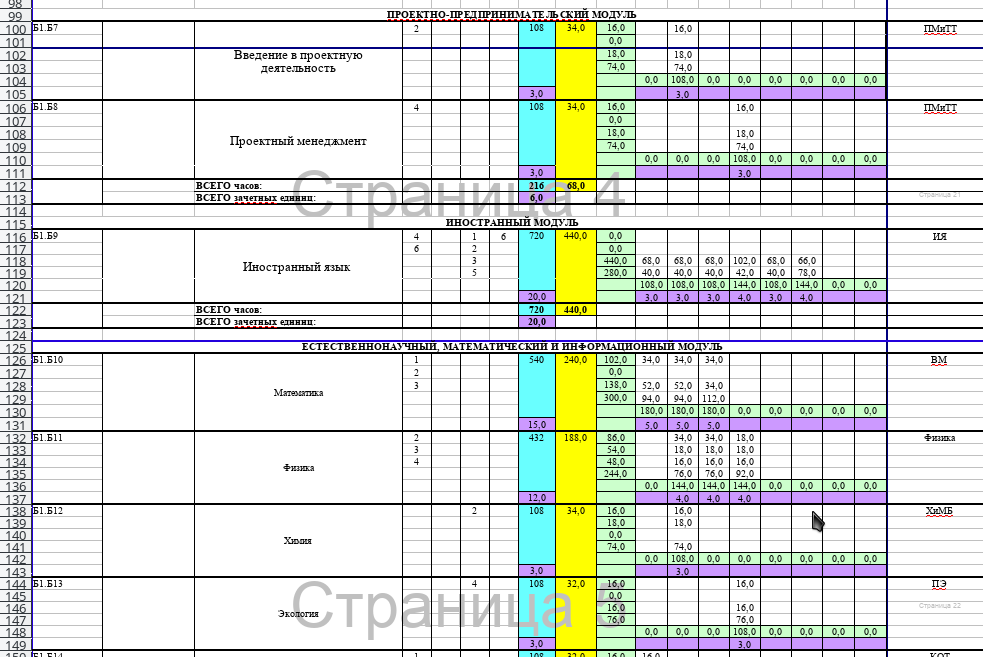 <номер>
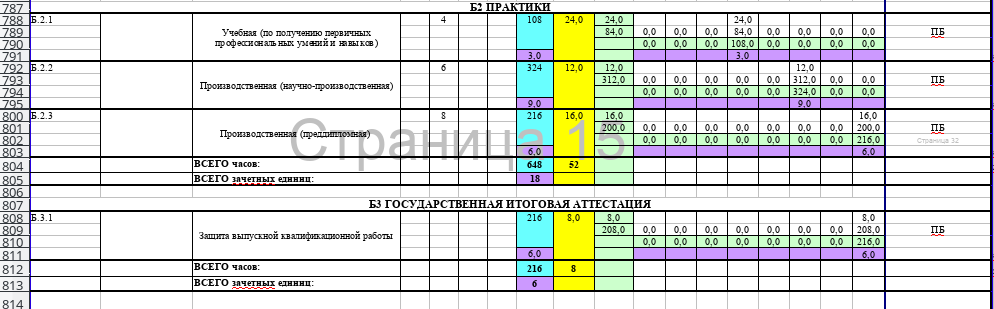 Спасибо за внимание!